ZTF Gasket and window stressunder 1 atm pressure
Callahan
10/23/2014
Model names
CAD model 1100=ZTF0000
FEA model: Window with gasket
Boundary Conditions1 ATM
Window stressMax PrincipalDesign Strength of Fused Silca 8.9MPa (FOS=4)
Gasket stressVon Mises ~13 MPaStrength of NytekCF = 52MPa  [7500 psi]
Gasket compression 5 microns
11/7/2014
Increase window size by 6mm to accommodate 3mm spacing between CCD’s.
Change gasket to G10 so that a heating circuit can be embedded.
Apply 1 atmosphere 14.7 psi to top surface inside O-ring(pressure inside surface)
Frictional contacts between window and gasket and gasket and cryostat enclosure. COF=0.2 to solve quickly and allow surfaces to open and close.
Elastic supports added to window solve.
Boundary conditions
Maximum Principal stress in window.9.7MPa
Determine factor of safety vs. probability of success
Use MathCad model: Design Strength-Fused Silica.
Strength of Fused Silica Window vs. Probability of success. (95% probability of success shown by markers)
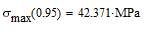 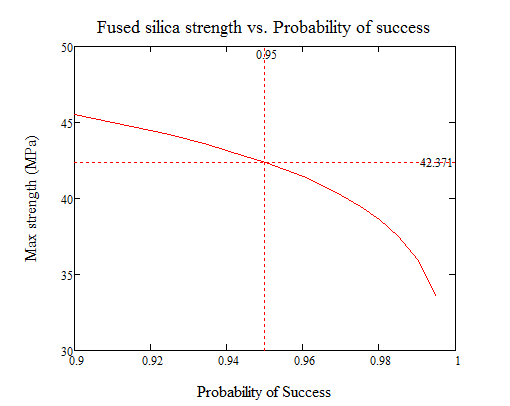 Factor of safety at 9.9MPa vs probability of success.Markers show 95% probability of success has a FOS=4.4
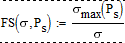 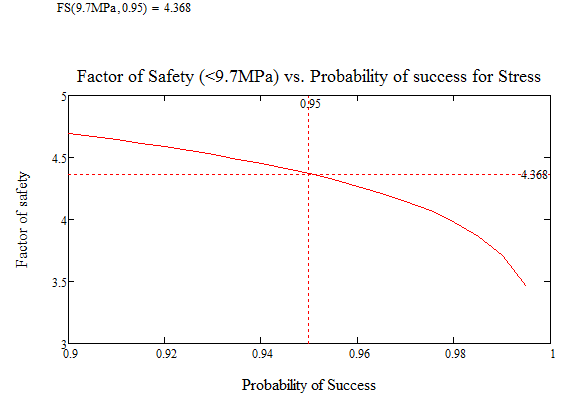 Another way to look at this is to calcuate the probability of success at 9.9MPa.
The probability of survival can be calculated at 9.7MPa using the above MathCad model: 1 part in 5 x 10E7.
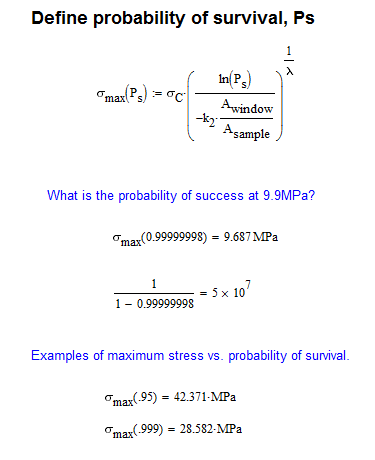 Cryostat assemblyGravity loads
1 g vertical loadsmax deflection 1.2 microns
Requirement: 580 micron profile of window w.r.t. optical axis.
Loadcase: 1g vertical
Supported: at 3x hexapod locations
20 Kg
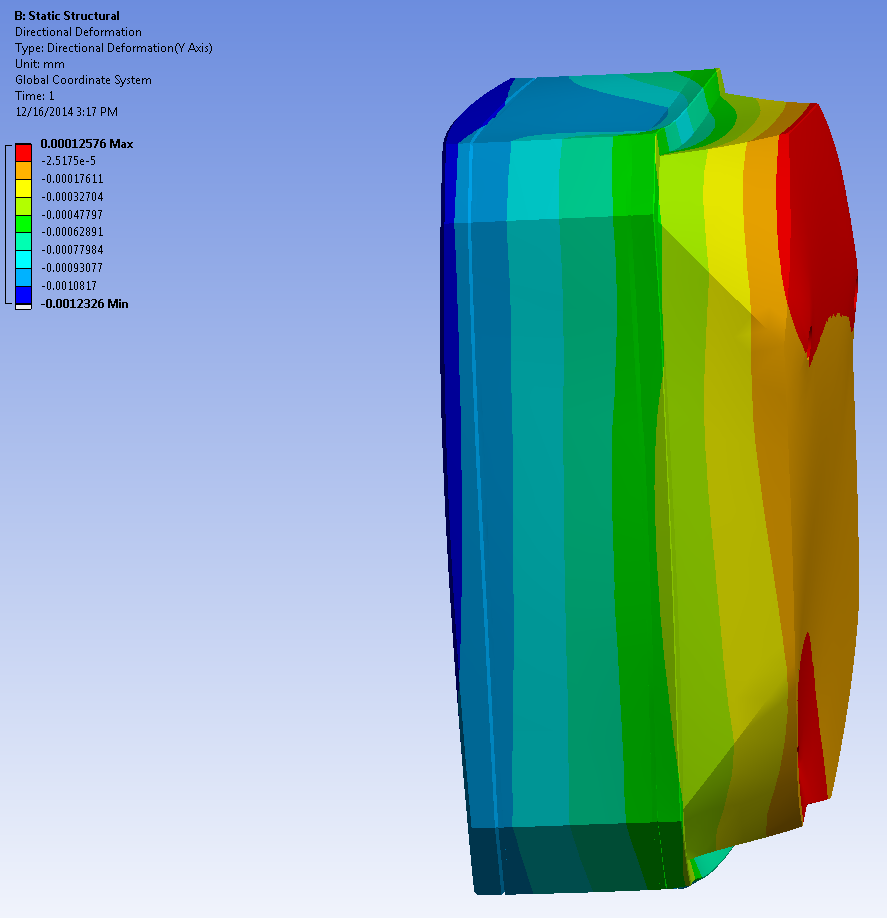 Von Mises stress1 atmosphere pressure
Wt: 27 Kg
Von Mises stressMax <3000 psiYield strength 304 stainless = 31200 psi (Matweb.com)
Z-deformation113 microns